Convex Hulls
Michael T. Goodrich
Review: Convexity
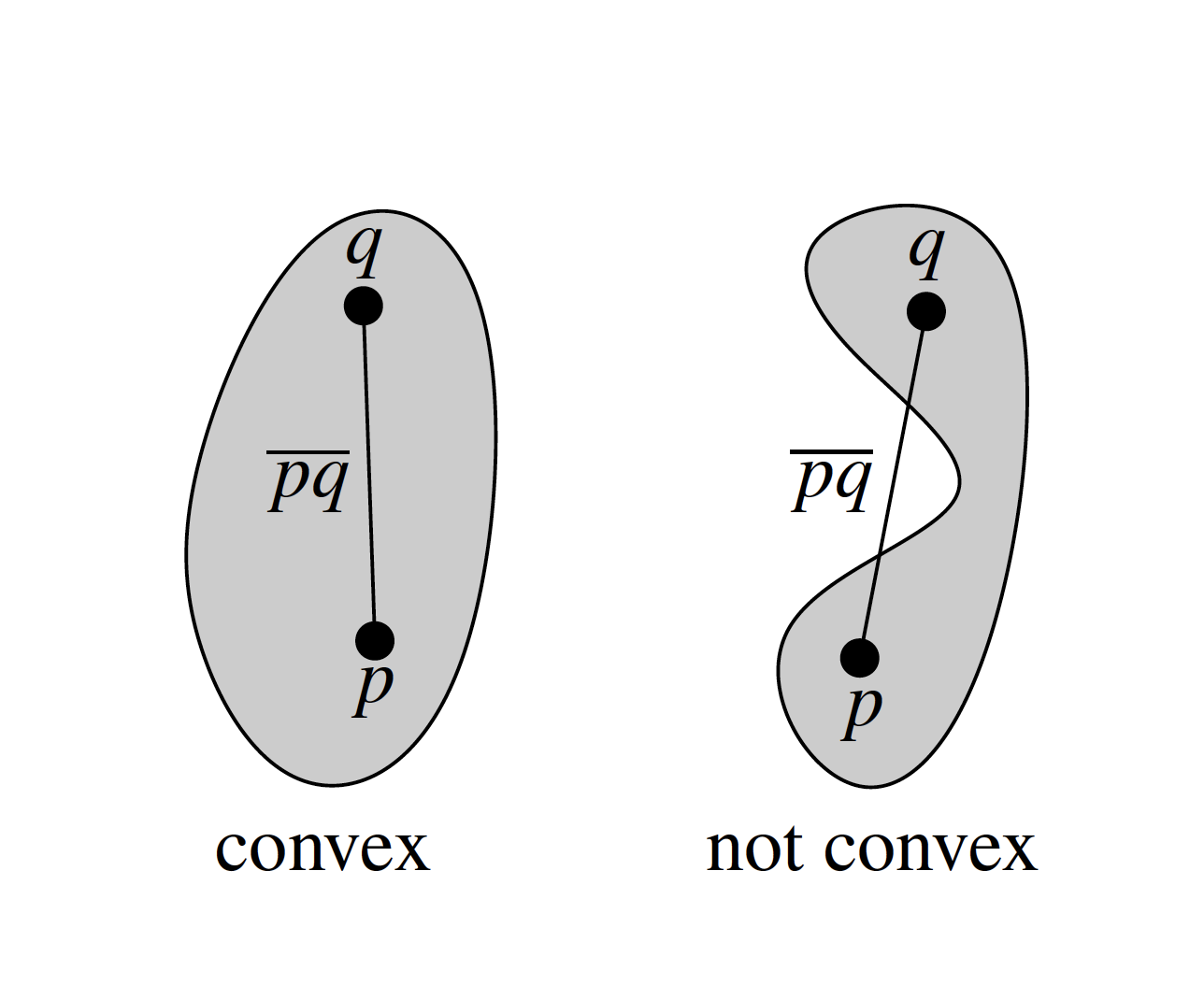 Convex hull
Smallest convex set containing all n points
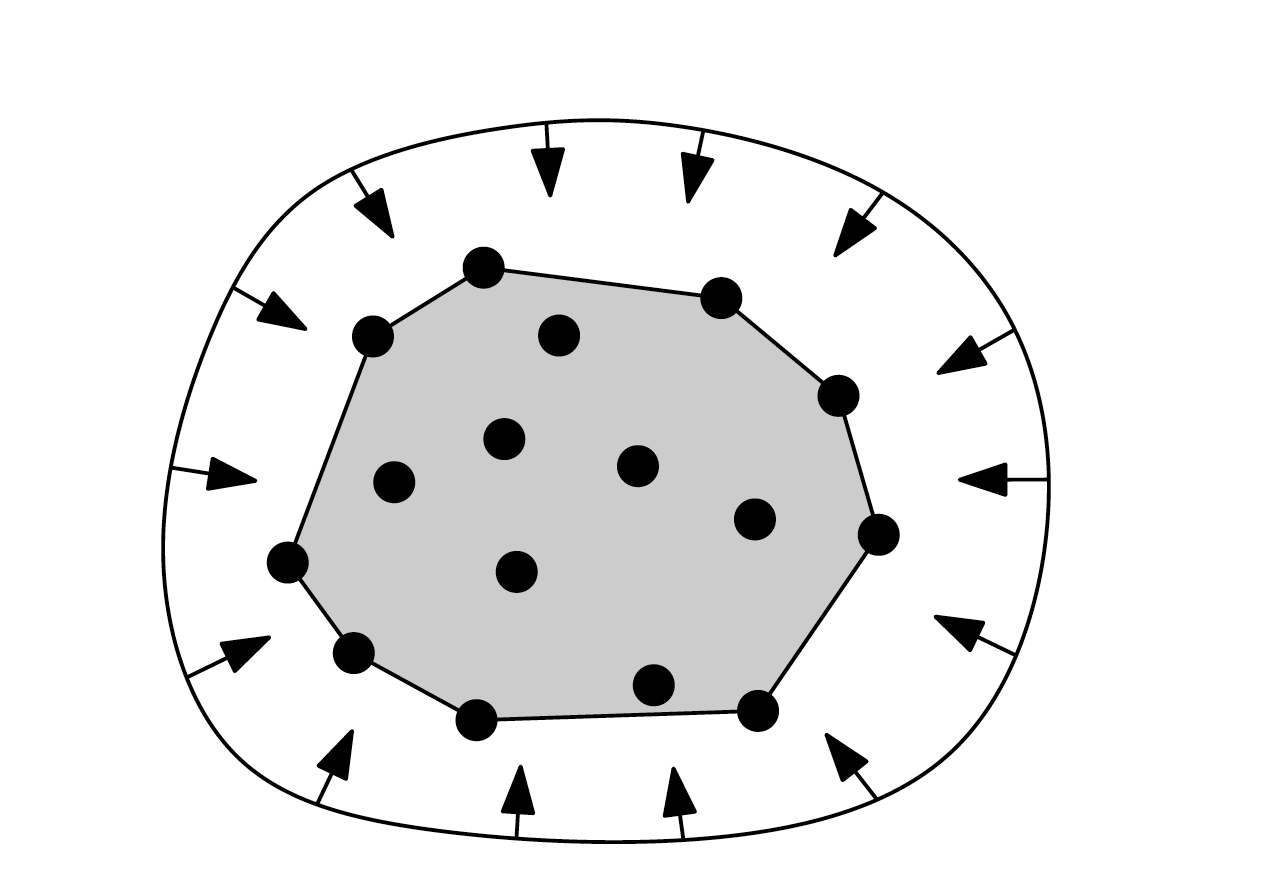 Convex hull
Smallest convex set containing all n points
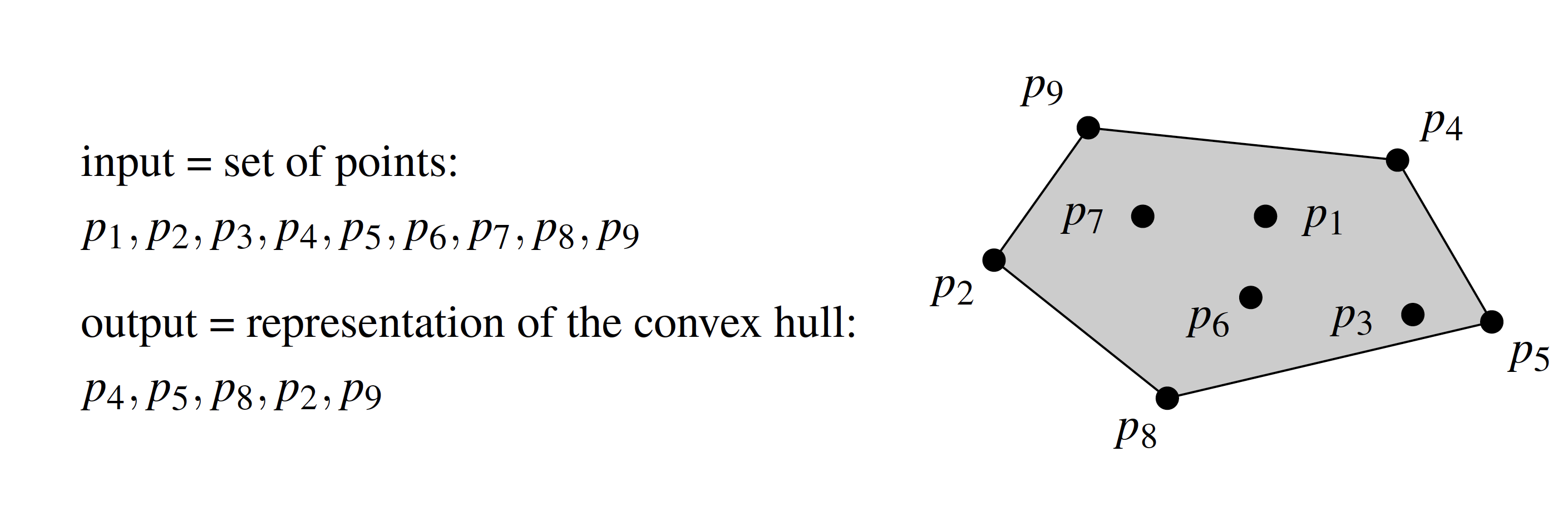 Orientation Test
right turn or left turn (or straight line)
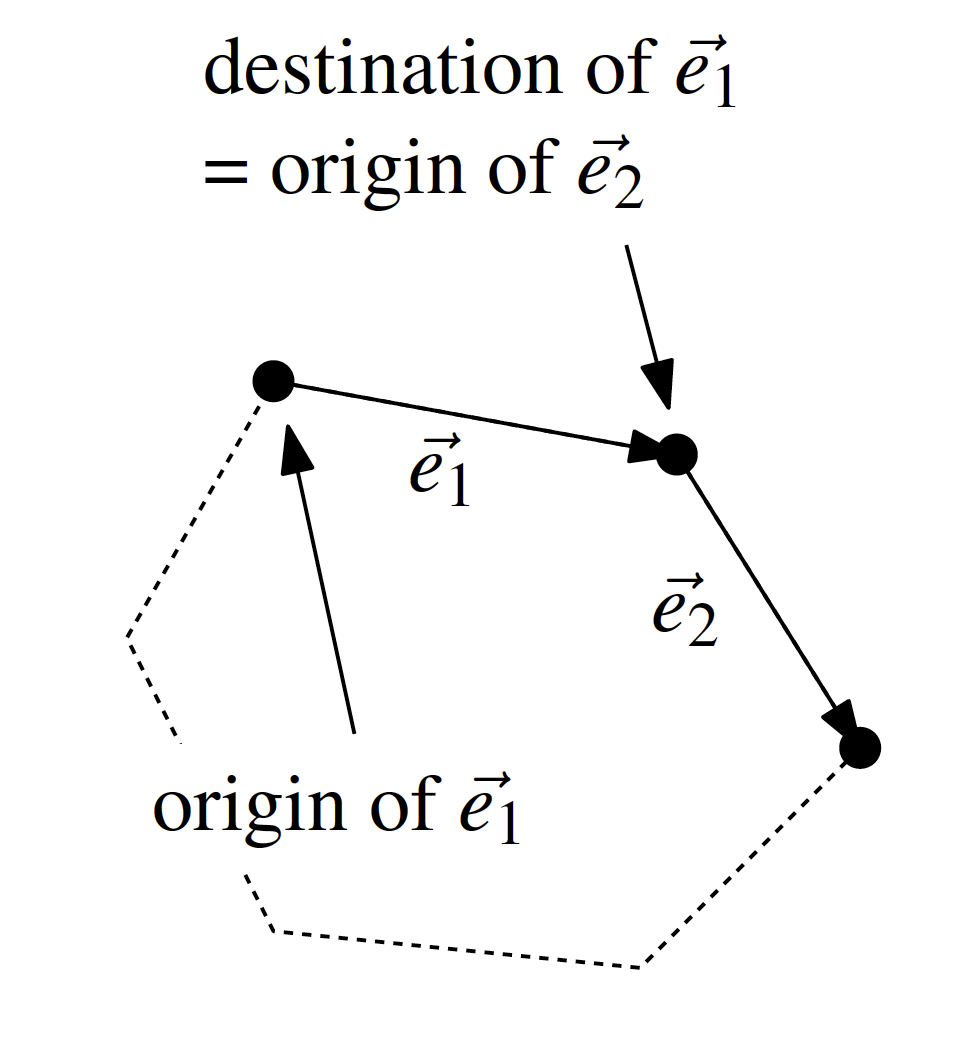 A Better Convex Hull Algorithm
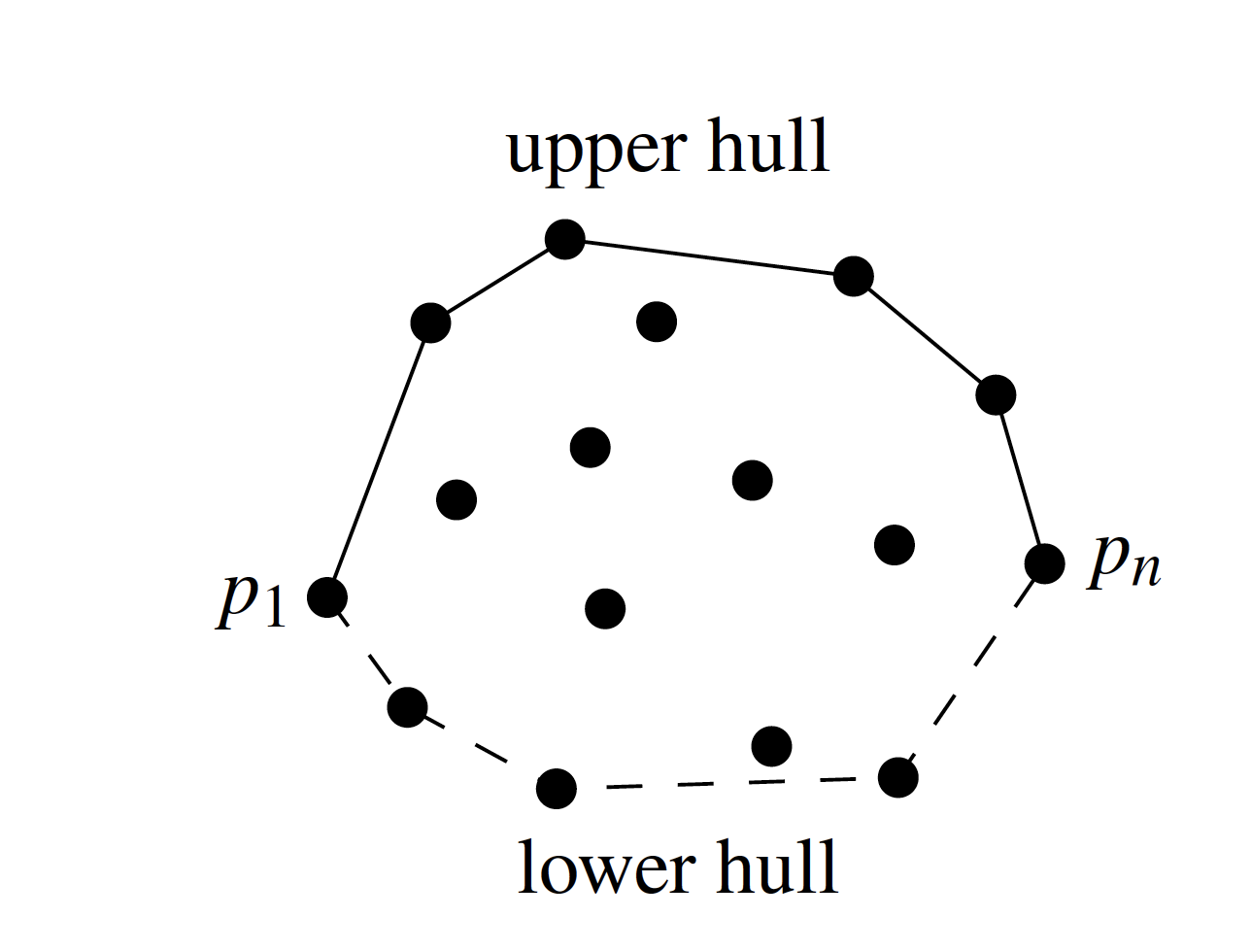 Plane-Sweep Technique
We “sweep” the plane with a vertical line
Stop at event points
Maintain a partial solution for the swept-over area
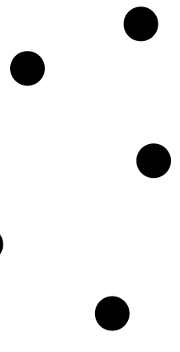 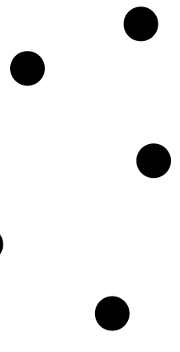 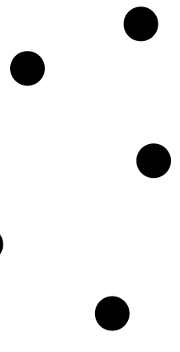 Graham Scan Algorithm
Each point determines an event
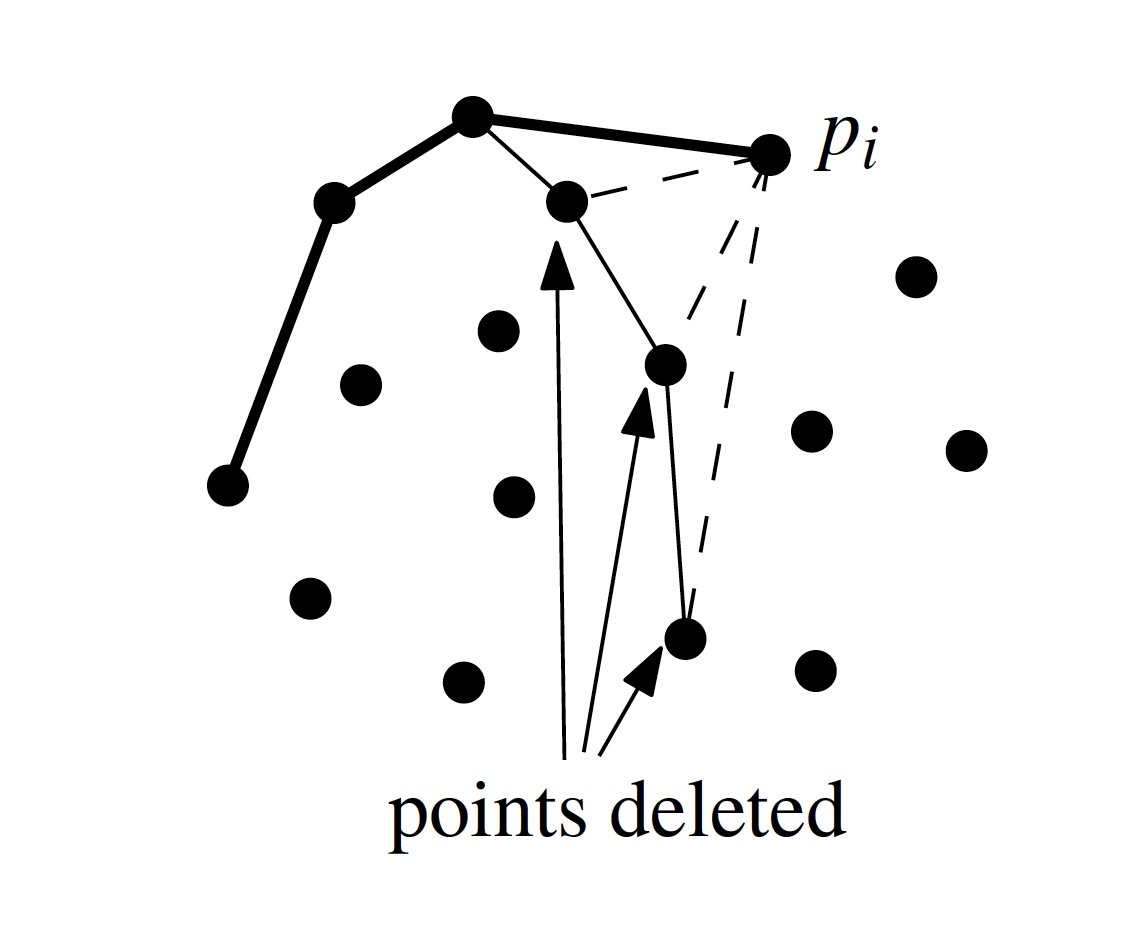 Graham Scan Upper Hull Algorithm
What is the running time?

What if the points are already sorted and we can skip step 1?
Lower Bound for Convex Hull
A reduction from sorting to convex hull is: 
Given n real values xi, generate n 2D points on the graph of a convex function, e.g. (xi,xi2).
Compute the (ordered) convex hull of the points.
The order of the convex hull points is the numerical order of the xi.
So CH time is (n log n)
Convex Hull – Gift Wrapping
Jarvis March Algorithm:
Find a point p1 on the convex hull (e.g. the lowest point).
Rotate counterclockwise a line through p1 until it touches one of the other points (start from a horizontal orientation).
Repeat the last step for the new point.
Stop when p1 is reached again.
Jarvis March Gift Wrapping
Running time is output sensitive
The time depends on both the size of the input and the size of the output
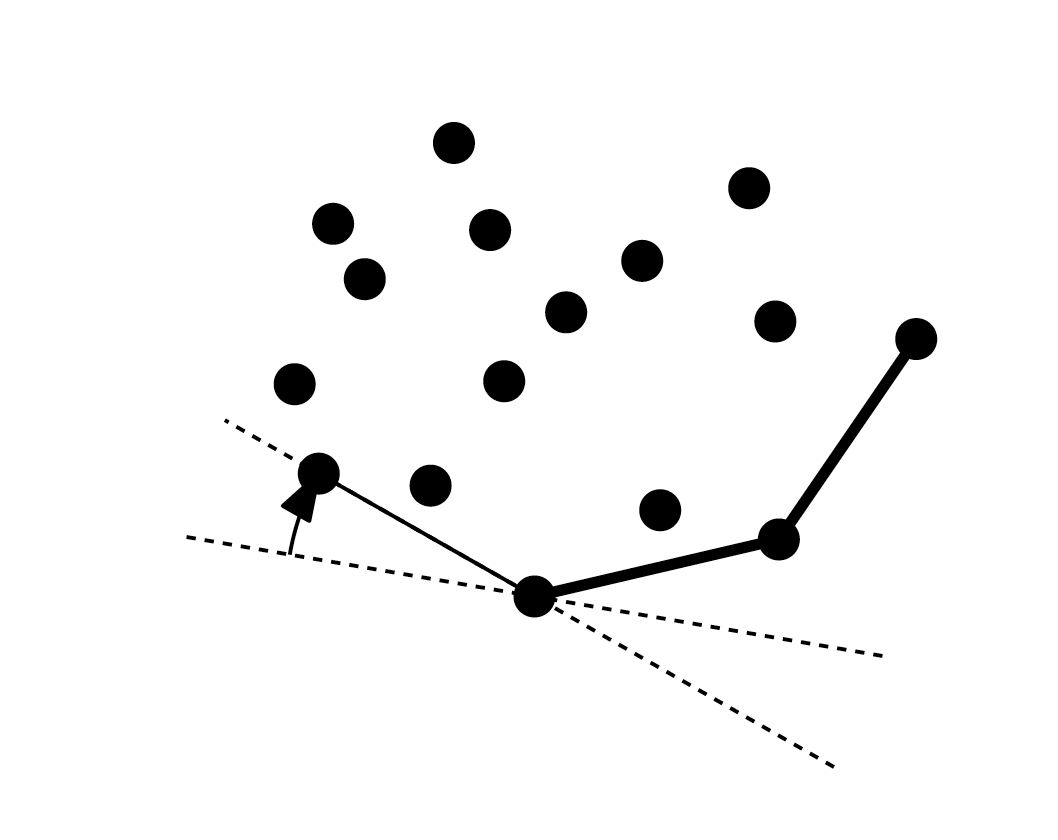 Time Complexity: O(nh), where n is the input size and h is the output (hull) size.
Divide-and-Conquer Convex Hull
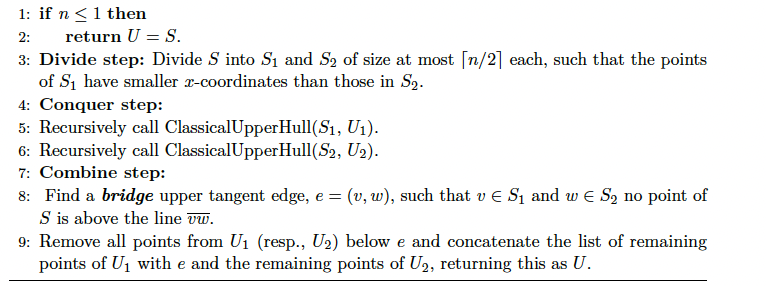 Divide-and-Conquer Analysis
Assume we can find the bridge edge in O(n) time (more on this later):

T(n) = 2T(n/2) + n

Implies T(n) is O(n log n)
Dynamic Upper Hulls
Insert or delete points
Maintain a tree of the recursive calls made in the divide-and-conquer algorithm
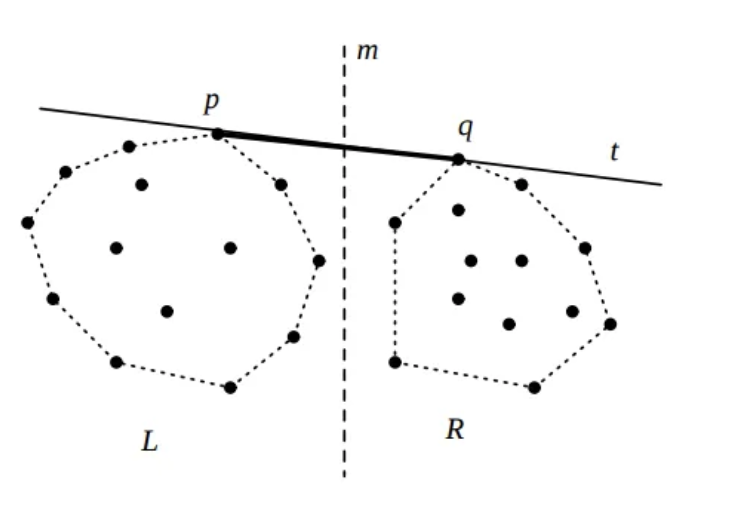 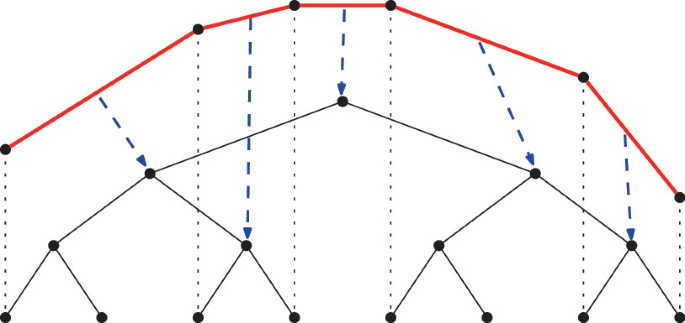 Double Binary Search Upper Hull
Compute the bridge edge in O(log n) time given two upper hulls:
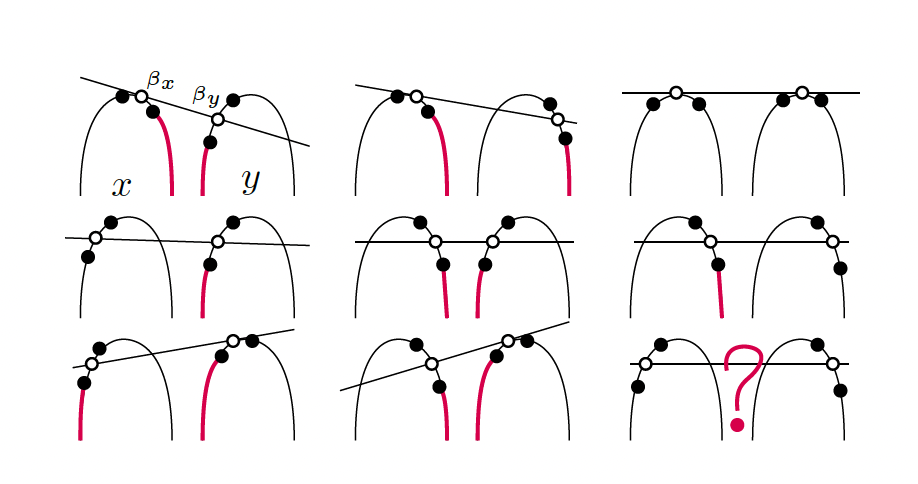 Dynamic Convex Hulls
Insert/delete in O(log2 n) time
Upper hull queries in O(log n) time
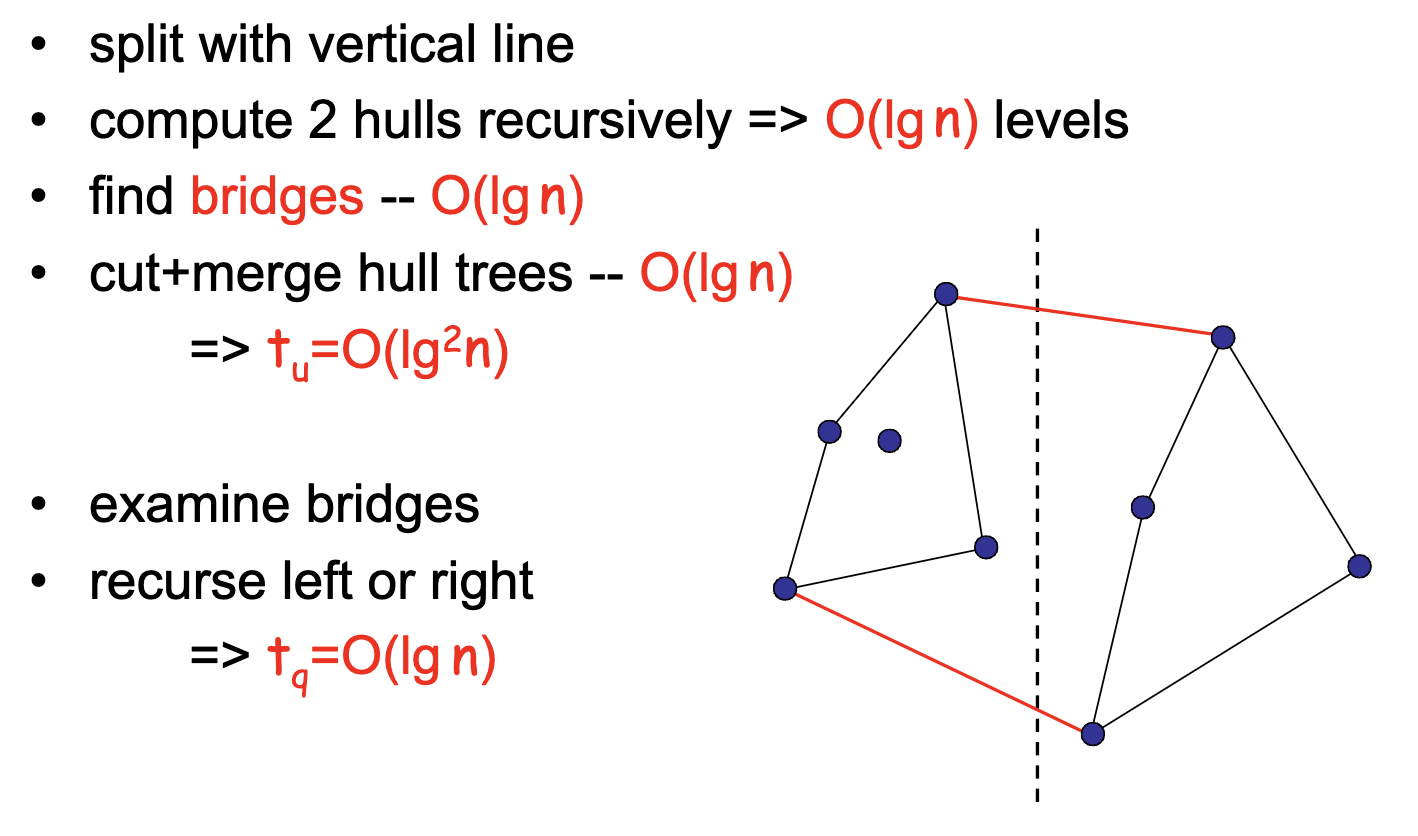